Introduction
In the appendix, you’ll find a list of the terms and acronyms used in this PowerPoint presentation.
This PowerPoint presentation is animated
It’s recommended to run the animation when viewing the presentation.
On most computers, you can start the animation by pressing F5.
Now the presentation moves one step forward, when you press Page Down. It moves one step backward, when you press Page Up.
Nov. 15, 2011
Anders Plejdrup Houmøller
1
Good governance for the market coupling
There is an awful lot of money involved in making the right day-ahead plans for the cross-border energy flows
As wrong energy flows will inflict huge socio-economic losses.
Also, there is an awful lot of money at stake, if the spot prices are unreliable
As we saw when the local re-calculations of the spot prices failed spectacularly
In Eastern Denmark for 1 December 2009.
In Central Western Europe for 28 March 2011.
In Eastern Denmark for 12 October 2011.
Therefore, we need good governance for the European market coupling.
Nov. 15, 2011
Anders Plejdrup Houmøller
2
Requirements to the governance
The market coupling governance must satisfy the following four demands:
Fair influence for each country participating in the coupling
ie., national influence.
Fair influence for the users of the market coupling
The users are the producers, consumers, traders and TSOs.
Regulatory oversight
Both nationally and on the EU level.
Thereby ensuring the rule of law is applied.
Democratic oversight
Firm regulation is part of this, as the politicians eventually control the authorities.
Nov. 15, 2011
Anders Plejdrup Houmøller
3
Unbundling
The spot exchanges must unbundle, when implicit auction becomes the day-ahead congestion management system
As they get a monopoly: Only the spot exchanges can carry out day-ahead cross-border power trading
Naturally, you may install a system granting the players the opportunity to compete with the spot exchanges for cross-border capacity
However, even with such a system in place, the spot exchanges are granted a special status.
Hence, the spot exchanges become regulated entities (like the TSOs).
Nov. 15, 2011
Anders Plejdrup Houmøller
4
Technical requirements
To have reliable spot prices, we need true price coupling
A central computer’s calculation is the only calculation.
No local calculations or re-calculations
As the practical experiences have proven this is risky and costly.
Local calculations do have an added value
But the added value is negative and can be numerically huge.
The Single European Electricity Market requires a single spot price calculation.
With good governance.
Nov. 15, 2011
Anders Plejdrup Houmøller
5
Technical organisation – 1
Market coupler Calculation of spot prices and day-ahead cross-border flow plans
LCH
LCH
LCH
LCH
LCH
LCH: Local Clearing House – settlement of the spot trading
Nov. 15, 2011
Anders Plejdrup Houmøller
6
Technical organisation – 2
With this design, the calculation is outsourced to the market coupler.
For the governance, the following two issues are important:
The specifications for the calculation software.
The procedures used in the daily calculation
For example: the emergency procedures applied when something does not work out as planned.
Nov. 15, 2011
Anders Plejdrup Houmøller
7
National influenceAnd democratic oversight
Every country participating in the coupling must own a share of the market coupler
For example, the shares can be allocated in accordance with the Lisbon treaty’s voting weights.
Each national government will decide who will represent the country in the market coupler’s board
Subsidiarity principle: the different countries will make different decisions.
This ensures national influence and democratic oversight.
Nov. 15, 2011
Anders Plejdrup Houmøller
8
Influence for the users
The users of the market coupling are TSOs, consumers, producers and traders.
In order to ensure user influence, a Price Coupling Council must be set up, where these stakeholders are represented
With formal influence granted to the Price Coupling Council
It’s not just an advisory body.
To some degree, this may reflect the German rules for an exchange council (Börsenrat).
Nov. 15, 2011
Anders Plejdrup Houmøller
9
Regulatory oversight
Decisions taken in the market coupler’s board and in the Price Coupling Council must be approved (or rejected) by the regulators.
When the board and/or the Council are split in slim majorities and big minorities, the decisions will in effect be taken by the regulators.
Nov. 15, 2011
Anders Plejdrup Houmøller
10
Governance structure
ACER and national regulators
Market coupler
Board
National representation
Price Coupling
Council
User representation
Market coupler
Administration
Nov. 15, 2011
Anders Plejdrup Houmøller
11
Further rationalization
Referring to the slide illustrating the technical organisation:
Naturally, the spot settlement must also be consolidated into one clearing house eventually
Thereby enabling the players to net their spot positions over a large, geographical area.
However, in order to keep things simple, it’ll probably be easier first to start using the market coupler’s prices in the spot settlement
Doing just this will be a huge leap forward towards The Single European Electricity Market.
Nov. 15, 2011
Anders Plejdrup Houmøller
12
A technical issue
Example of an issue to be discussed
in the Price Coupling Council:
an element of the specifications for
the market coupler’s software
Nov. 15, 2011
Anders Plejdrup Houmøller
13
Context
For the calculation of the European spot prices, the next slides present a technical issue
Which has serious economic consequences for consumers and producers.
The point is to illustrate, we need the European price coupling council, which will take decisions on how European spot prices are calculated.
And both a national and pan-EU regulatory oversight over the spot price calculation.
For the next slides, we are considering day-ahead congestion management done by means of market coupling.
Meaning: there is a market coupler calculating the spot prices and buying in the low-price zone and selling in the high-price zone.
For simplicity, we are considering a system with two price zones only.
Nov. 15, 2011
Anders Plejdrup Houmøller
14
Two price zones A and BNo exchange of energy.   Prices plow and phigh
EUR/MWh
EUR/MWh
Low-price zone A
High-price zone B
phigh
plow
MWh
MWh
Red curves: demand
Green curves: supply
15
Two price zones A and BExchange of energy E
EUR/MWh
EUR/MWh
Exporting zone A
Importing zone B
Common
price pc
Export
price
pe
MWh
MWh
Exported
energy E
Imported
energy E
E must be exported, as E is the
difference betw. the market
coupler’s purchase and sale in A
E must be imported, as E is the
difference betw. the market 
coupler’s sale and purchase in B
16
Comments – 1
Referring to slide no. 15:
In the low-price zone A, there is limited excess production capacity
This is seen from the fact that the supply curve turns vertical shortly after the intersection of the demand curve and the supply curve.
The high-price zone B may have a bigger surplus of production capacity
However, this production capacity is expensive.
Referring to slide no. 16:
For the high-price zone B: with an import of E, the price must be set to pc in order to create a balance between demand and supply.
For the low-price zone A: the maximum export from this zone is E.
In order to create an export of E, the price in the zone A must at least be set to pe
However, you can choose any higher price. For example, you can choose the price pc.
17
Comments – 2
For the exporting zone A – which price should you choose?
Argument for choosing the common price pc:
“This is how market economy works. For example, for other commodities such as apples or pens, if the price is very high in a country, this high price will establish itself in the neighbouring countries, if the transport lines are uncongested”.
In line with this: in the calculation of the spot prices, an unconstrained application of the so-called welfare criterion will give the price pc.
Nov. 15, 2011
Anders Plejdrup Houmøller
18
Comments – 3
For the exporting zone A – which price should you choose?
Argument for choosing the export price pe (the lowest possible price):
“The electricity market does not work as the market for pens or apples. You can not freely establish new production facilities. On the contrary, plans for building new production facilities always trigger a contentious and highly political process
Causing some countries ‘not to do their homework’
ie, winding up with too few reasonably priced production facilities.
By choosing price pc the high prices from countries ‘not doing their homework’ is artificially imposed on end users in neighbouring countries
And the end users in neighbouring countries have no influence on the political processes blocking the building of new facilities in the high-price country”.
Nov. 15, 2011
19
Comments – 4
Note: even if there were no block bids, it’s not self-evident two biddings zones should have the same price just because their interconnector is uncongested!
Nov. 15, 2011
Anders Plejdrup Houmøller
20
The problem
This choice for the spot prices has never been discussed openly and transparently among market players, TSOs and regulators!
Nov. 15, 2011
Anders Plejdrup Houmøller
21
Introducing a well-organised, transparent decision process
Issues like this must be discussed and decided upon in the Price Coupling Council
With user representatives from the whole, coupled region.
The regulators must approve (or reject) the decisions taken in the council
Note: the council will sometimes be split into a majority and a big minority – in effect leaving the decision to the regulators.
Probably, the regulators will be spearheaded by ACER.
Nov. 15, 2011
Anders Plejdrup Houmøller
22
Appendix
Terms and acronyms
Nov. 15, 2011
Anders Plejdrup Houmøller
23
Terminology and acronyms – 1As used in this presentation
ACER  Agency for the Cooperation of Energy Regulators. An EU body established in 2010.
Border  means a border between two price zones
Hence, it need not be a border between two countries. It may be a border between two price zones inside a country.
Double auction  A calculation method whereby an exchange’s price is set by calculating the intersection between the exchange’s supply curve and the exchange’s demand curve.
Market coupling  A day-ahead congestion management system, you can have on a border, where two spot exchanges meet. The day-ahead plans for the cross-border energy flows are calculated using the two exchanges’ bids and information on the day-ahead cross-border trading capacity.
Nov. 15, 2011
Anders Plejdrup Houmøller
24
Terminology and acronyms – 2As used in this presentation
Market splitting  A day-ahead congestion management system, you can have on a border, where you have the same spot exchange on both sides of the border. The day-ahead plans for the cross-border energy flows are calculated using the exchange’s bids and information on the day-ahead cross-border trading capacity. 
Price zone  A geographical area, within which the players can trade electrical energy day-ahead without considering grid bottlenecks.
Spot exchange  In this document, a spot exchange is an exchange where
Electrical energy is traded day-ahead.
The day-ahead prices are calculated by means of double auction.
Nov. 15, 2011
Anders Plejdrup Houmøller
25
Terminology and acronyms – 3As used in this presentation
Spot price  A price calculated by a spot exchange. Either by a calculation performed by the spot exchange itself, or by a calculation performed by a body, to which the calculation has been outsourced.
Welfare criterion  A criterion used when the spot prices and the day-ahead plans for the cross-border energy flows are calculated
The criterion states the preferred solution must be the solution maximizing the economic value of the spot trading.
Spot trading  Trading with a spot exchange.
TSO  Transmission System Operator.
Nov. 15, 2011
Anders Plejdrup Houmøller
26
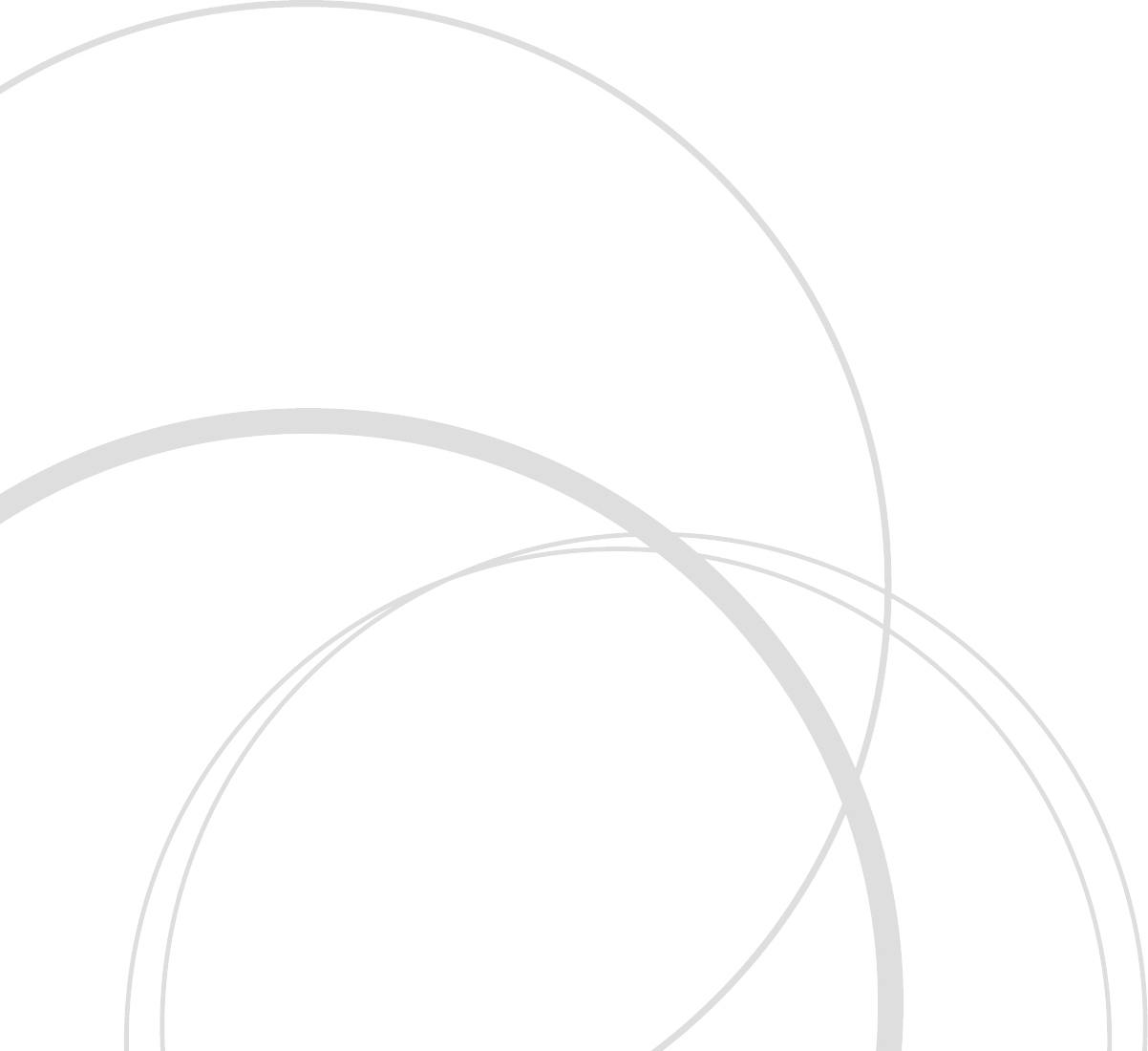 Thank you for your attention!
Anders Plejdrup Houmøller
Houmoller Consulting
Tel. +45  28 11 23 00
anders@houmollerconsulting.dk
Web houmollerconsulting.dk
27